Region 3 – First Year Member Experience
November 13, 2014
Presented by:  Lee Stogner
IEEE Membership Volunteer	l.stogner@ieee.org	864-360-9415
1
Why are we here ?
To ensure that new members completely understand the value of IEEE
To help them find a professional home
To help members network within the IEEE community
Help with personal growth and identify IEEE alignment
Identify and link with a mentor
To help advance technology for humanity
To grow the IEEE
2
Slide 3
Recall your 1st experience at a large train station...
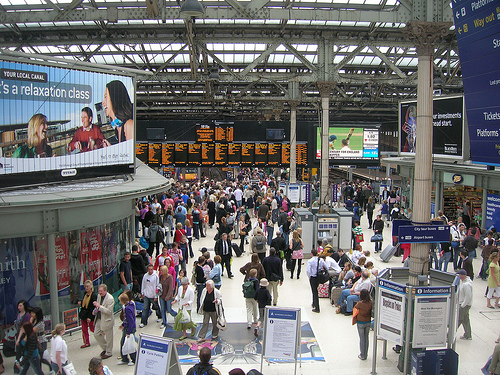 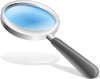 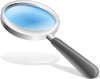 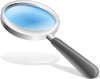 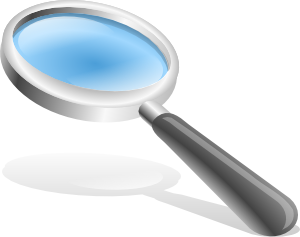 Total Attrition – Outflows, All Grades in a typical year
The IEEE Membership Challenge
The IEEE does a great job in getting new members
We just lose too many in the first, second, third and forth years
The attrition is basically the same whether you pick any three years since 2000
If we could do a better job in the early years, we could grow by 5% - 10% per year
Region 3 could double our size if each one of us signed up one new member, but we would still need to keep them
5
What do we do ?
Let’s do a survey
We have done lots of survey’s.  We know our audience. People leave the IEEE because they don’t hear or understand our value against what they value for their time or money.
We can automate ourselves out of the problem
We can tell the one MD Chair in each Section / Chapter to work harder
Or, we can build a balanced Staff / Volunteer team backup up by tools, incentives, training, local support and a synchronized plan
6
The Technical
Current
Going Forward
Ongoing monthly communication: Benefits Bulletin, WNFS, The Institute
The Human Touch
Using service organizations as a benchmark, develop a local Section / Chapter team that can,
Immediately welcome new members with a local phone call and invitation to the next meeting
Assume they know nothing about the IEEE and begin their education.  Leverage Staff supported communications.
Find out what their interests are
At the next meeting, introduce the new member to members that can “set an example” and share similar interests
Find them a volunteer role
Stay in touch and ask what can we do better
8
Stay in sync with the IEEE
2013 - 2014
2014
9
Summary
Build the local team and leverage its power
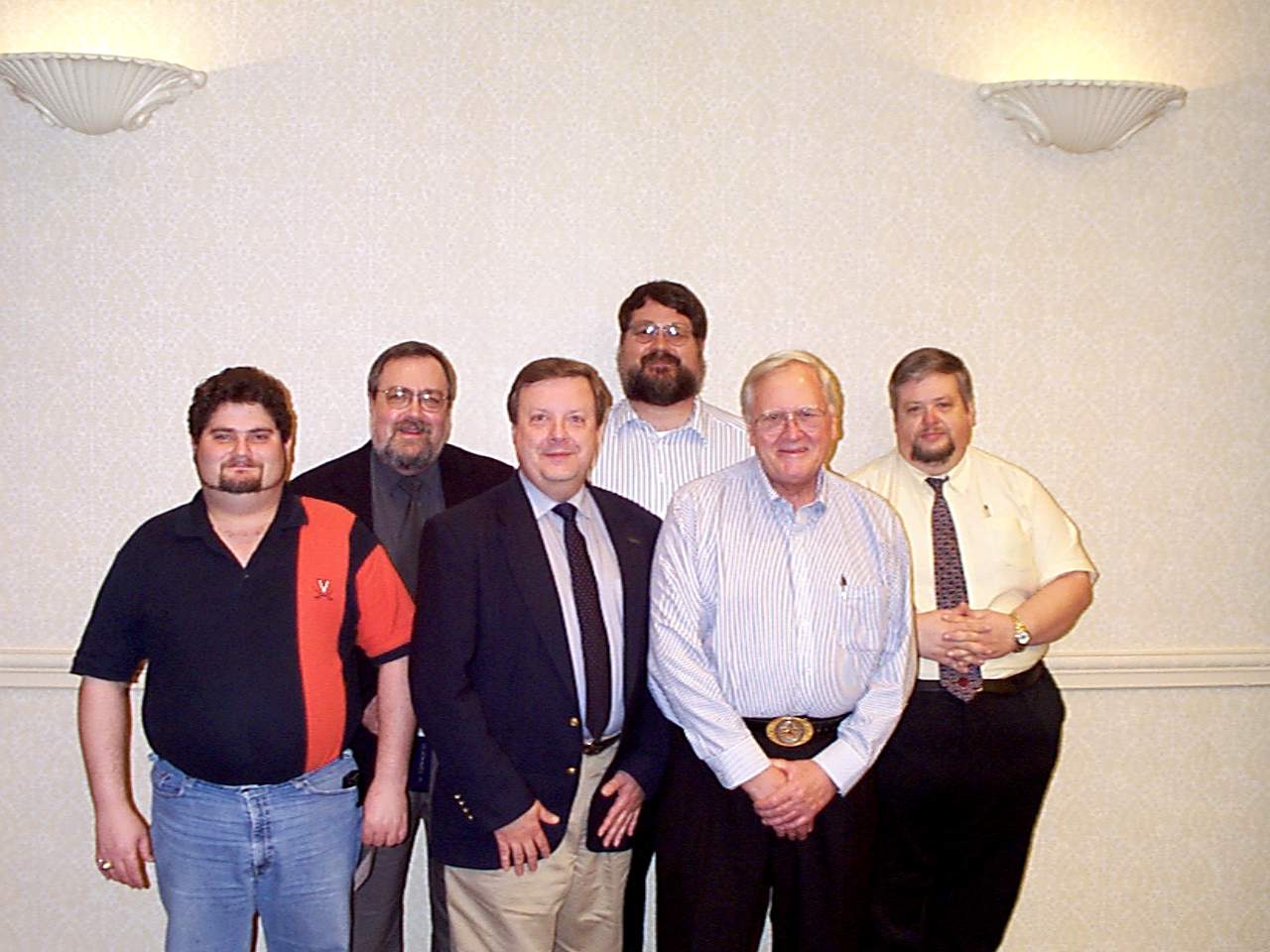 10